Incurred Cost Submissions
Further information is available in the
Information for Contractors Manual under Enclosure 6
Page | 1
Incurred Cost Submissions
Due Dates of Submissions
Delinquent Submissions
Adequacy Review
Audit Requirements
Required Submission Schedules
ICE Model / Contractor Submission Portal
Penalties
Frequently Asked Questions
Page | 2
Due Dates of Submissions
Incurred cost claims are due six months after completion of the contractor’s fiscal year end.
Per the Allowable Cost and Payment Clause (FAR 52.216-7(d)(2))
Allowable cost and payment clause applies to cost-reimbursement type contracts (FAR 16.307)
Page | 3
Delinquent Submissions
If submissions are six months delinquent, DCAA will recommend a decrement factor for the Contracting Officer to make a unilateral determination. (FAR 42.703-2(c)(2))
Page | 4
Incurred Cost Adequacy Review
We check for the schedules listed FAR 52.216-7(d)(2)(iii)
Any missing or unreconcilable schedule could cause us to report the submission as inadequate
Recommend self-assessment
Page | 5
Audit Requirements
FAR 31.201-2(d) requires contractors to maintain records and supporting documentation to demonstrate allowability and allocability of costs
FAR 31.205 also requires specific documentation to demonstrate the allowability of certain cost elements
Page | 6
Examples of Specific Documentation Under FAR 31.205
FAR 31.205-33, Professional and Consultant Service Costs, requires the following evidential matter:
Details of all agreements (e.g., work requirements, rate of compensation, and nature and amount of other expenses, if any) with the individuals or organizations providing the services and details of actual services performed;
Invoices or billings submitted by consultants, including sufficient detail as to the time expended and nature of the actual services provided; and
Consultants’ work products and related documents, such as trip reports indicating persons visited and subjects discussed, minutes of meetings, and collateral memoranda and reports.
Page | 7
Examples of Specific Documentation Under FAR 31.205
FAR 31.205-46, Travel Costs, indicates costs shall be allowable only if the following information is documented:
Date and place (city, town or other similar designation) of the expenses;
Purpose of the trip; and
Name of person on trip and that person’s title or relationship to the contractor.
Page | 8
Incurred Cost Electronically (ICE) Model
ICE is an EXCEL spreadsheet that provides contractors with a standard user-friendly electronic package to assist in preparing timely and adequate incurred cost submissions.
It should result in less time being spent in:
 Submission preparation
	Supporting the audit
Page | 9
ICE Benefits
User Friendly
Includes all schedules required for an adequate submission per FAR 52.216-7
Updates are performed electronically and the linking feature updates all impacted schedules
ICE creates an inventory of electronic files that can be used in subsequent years to compare costs and facilitate submission preparation
The submission of an adequate proposal may expedite contract closings
Page | 10
Required Submission SchedulesFAR 52.216-7(d)(2)(iii) (referenced to ICE model)
Schedule A	Summary of Indirect Expense Rates
Schedules B, C, D	Indirect Cost Pools
Schedule E	Claimed Allocation Bases
Schedule F	Cost of Money
Schedule G	Booked and Claimed Direct Costs
Schedule H	Direct Costs by Contract at Claimed Rates
Schedule H-1	Government Participation by Pool
Schedule I	Cumulative Allowable Cost Worksheet
Schedule J	Subcontract Information
Schedule K	Hours and Amounts on T&M Contracts
Schedule L	Payroll Reconciliation
Schedule M	Accounting/Organization Changes
Schedule N	Certificate of Indirect Costs
Schedule O	Contract Closing Information
Page | 11
Schedule ASummary of Indirect Expense Rates
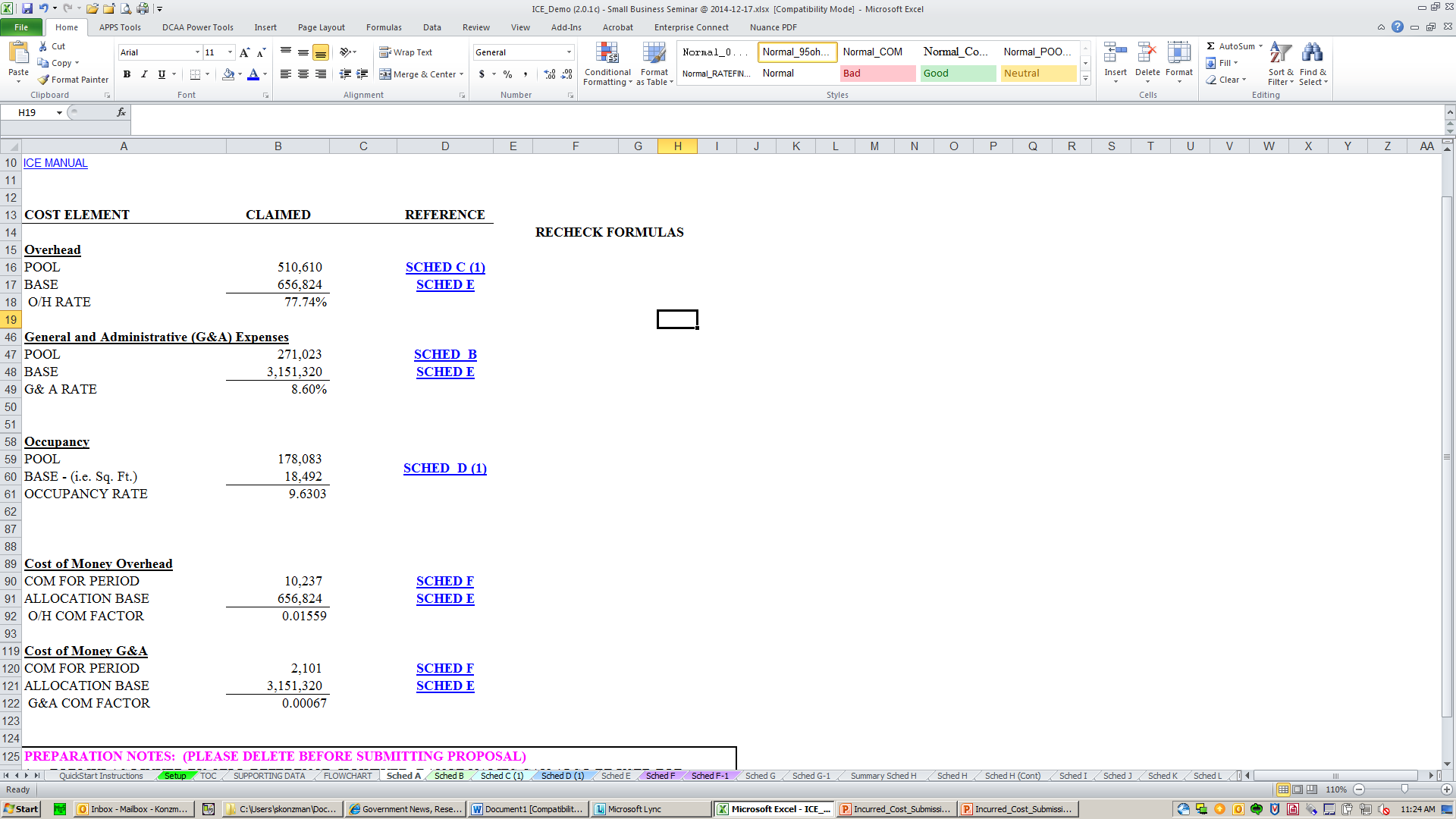 Page | 12
Schedules B, C, D – Indirect Cost Pools
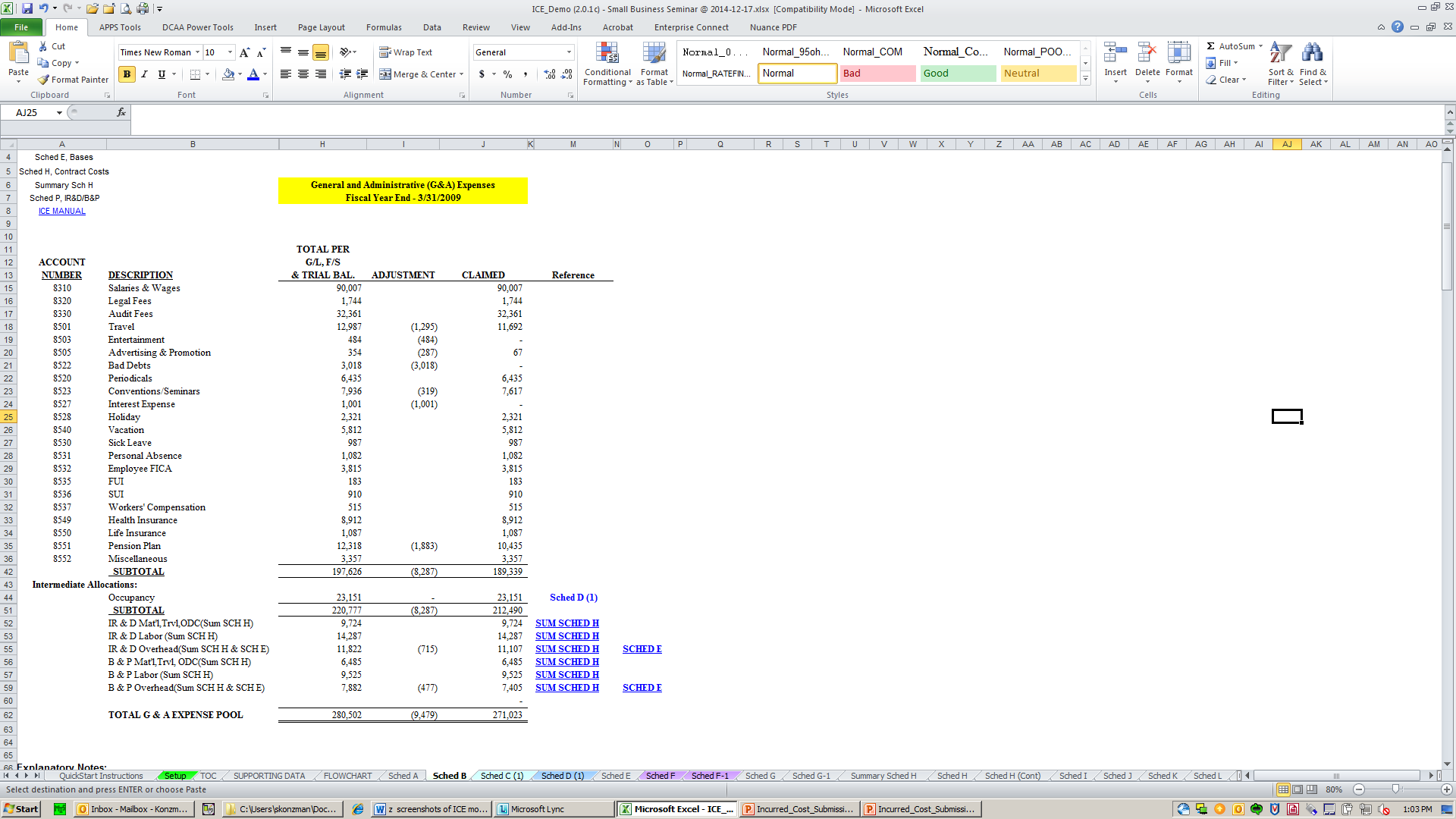 Page | 13
Schedule E – Claimed Allocation Bases
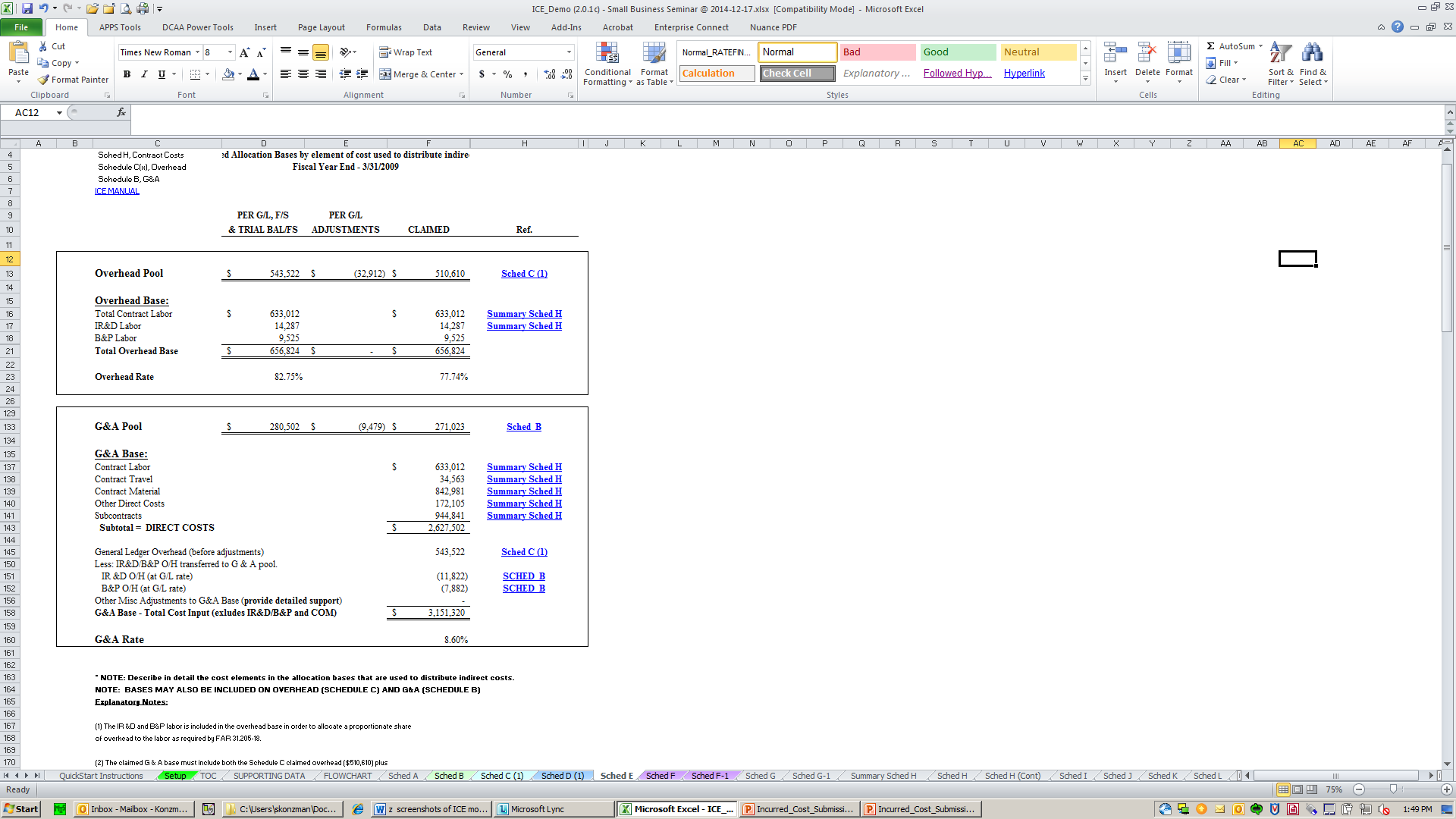 Page | 14
Schedule F – Facilities Cost of Money
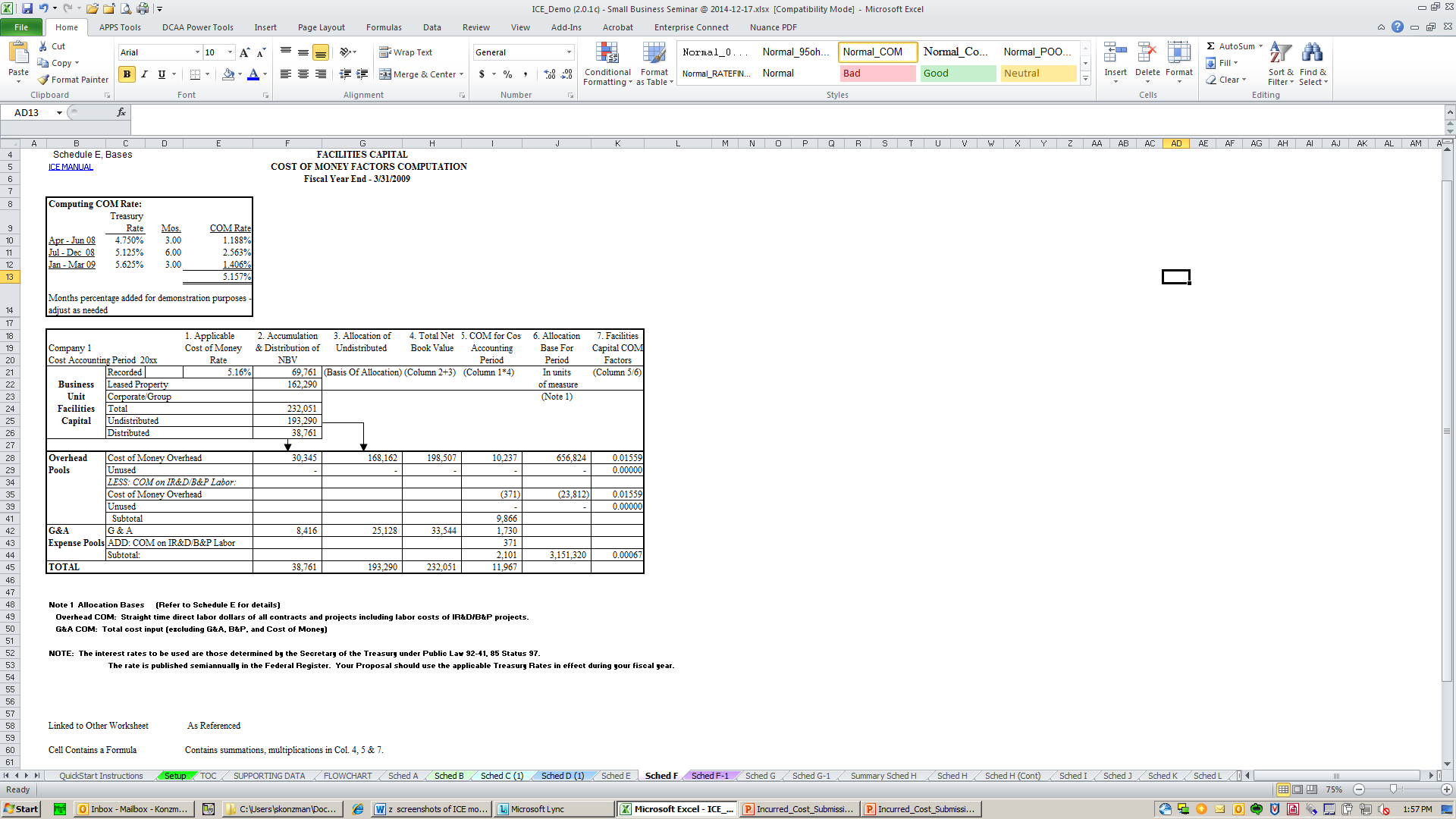 Page | 15
Schedule GBooked and Claimed Direct Costs
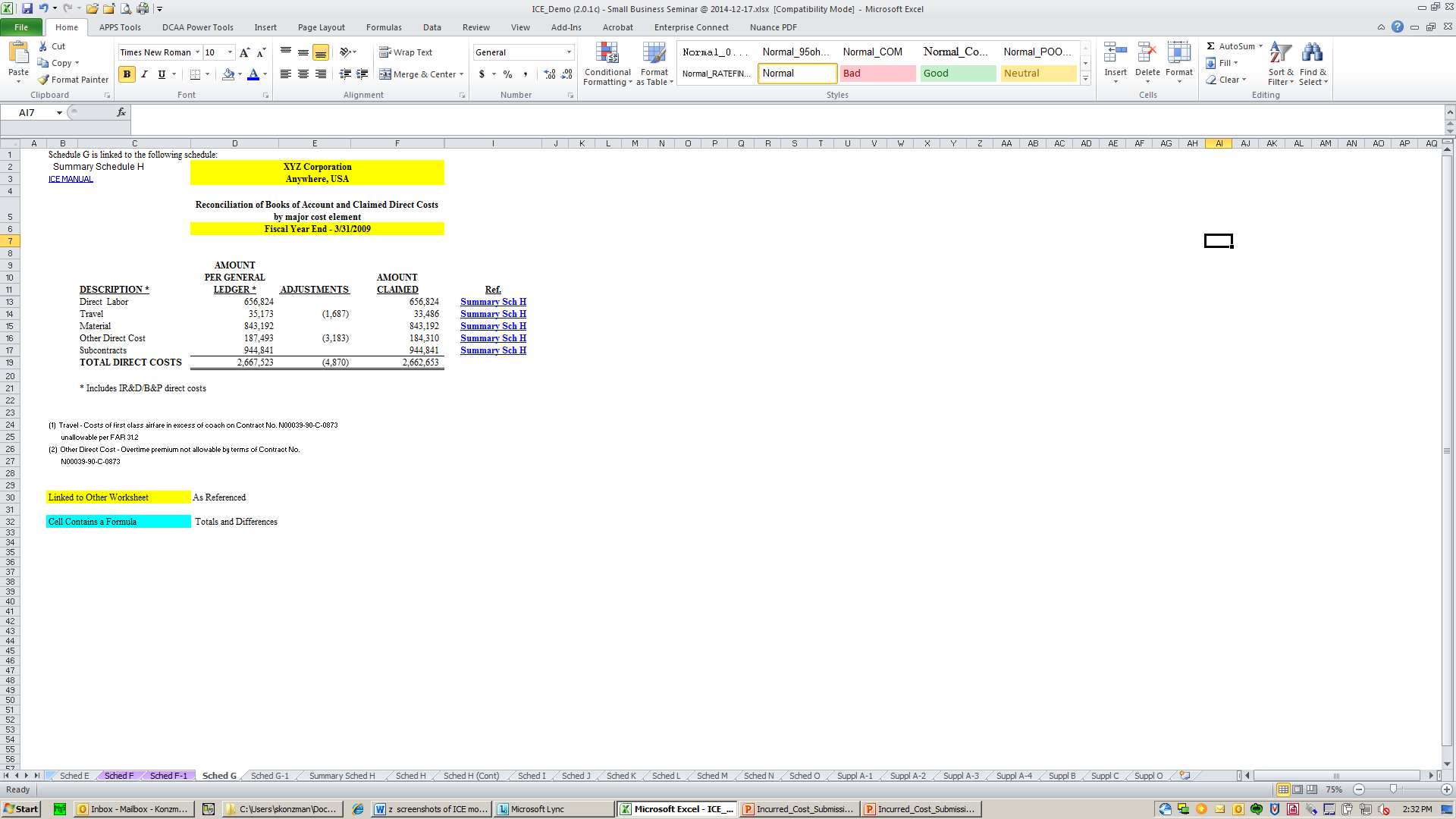 Page | 16
Schedule H - Direct Costs by Contract at Claimed Rates
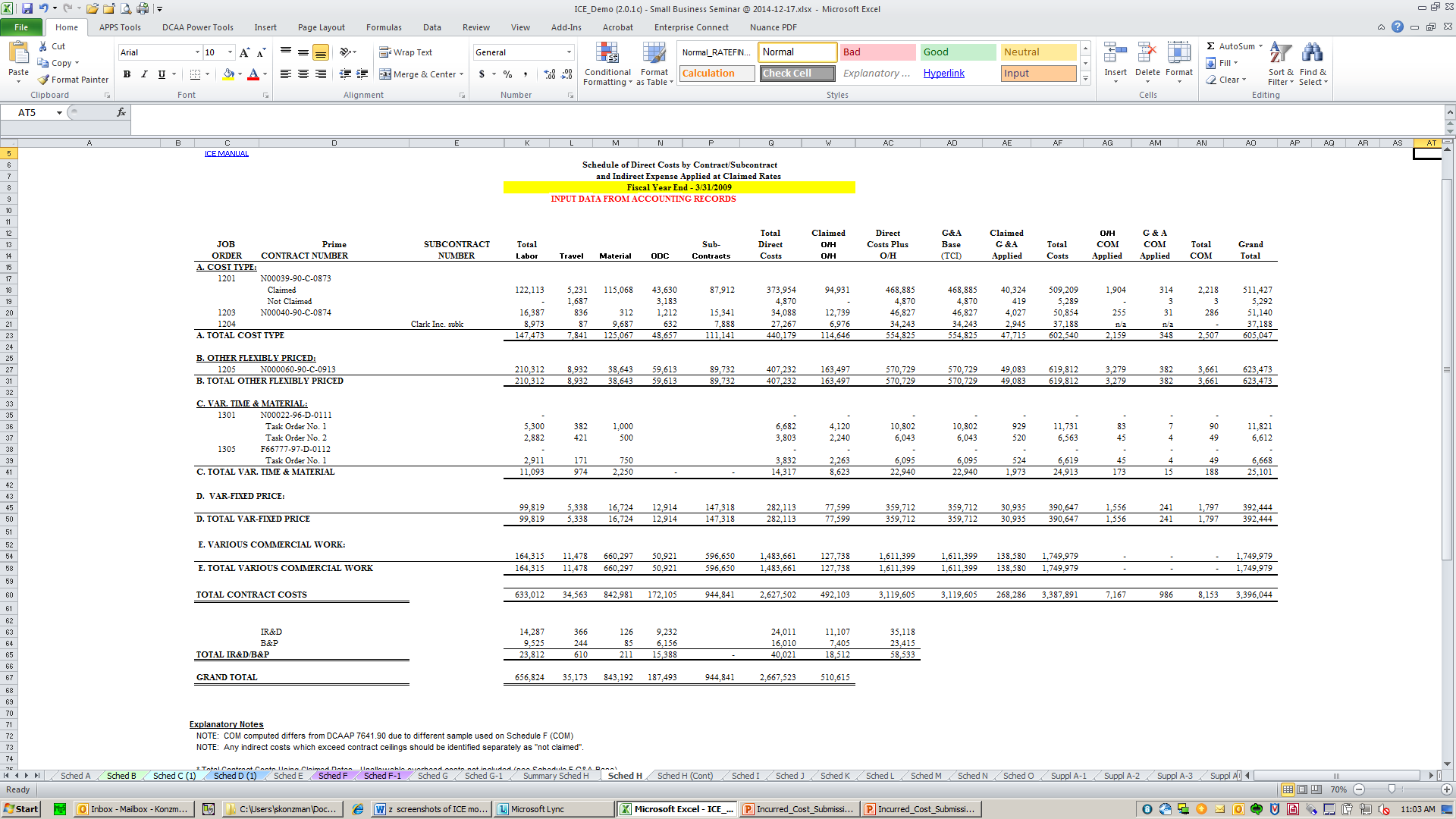 Page | 17
Schedule H-1Government Participation
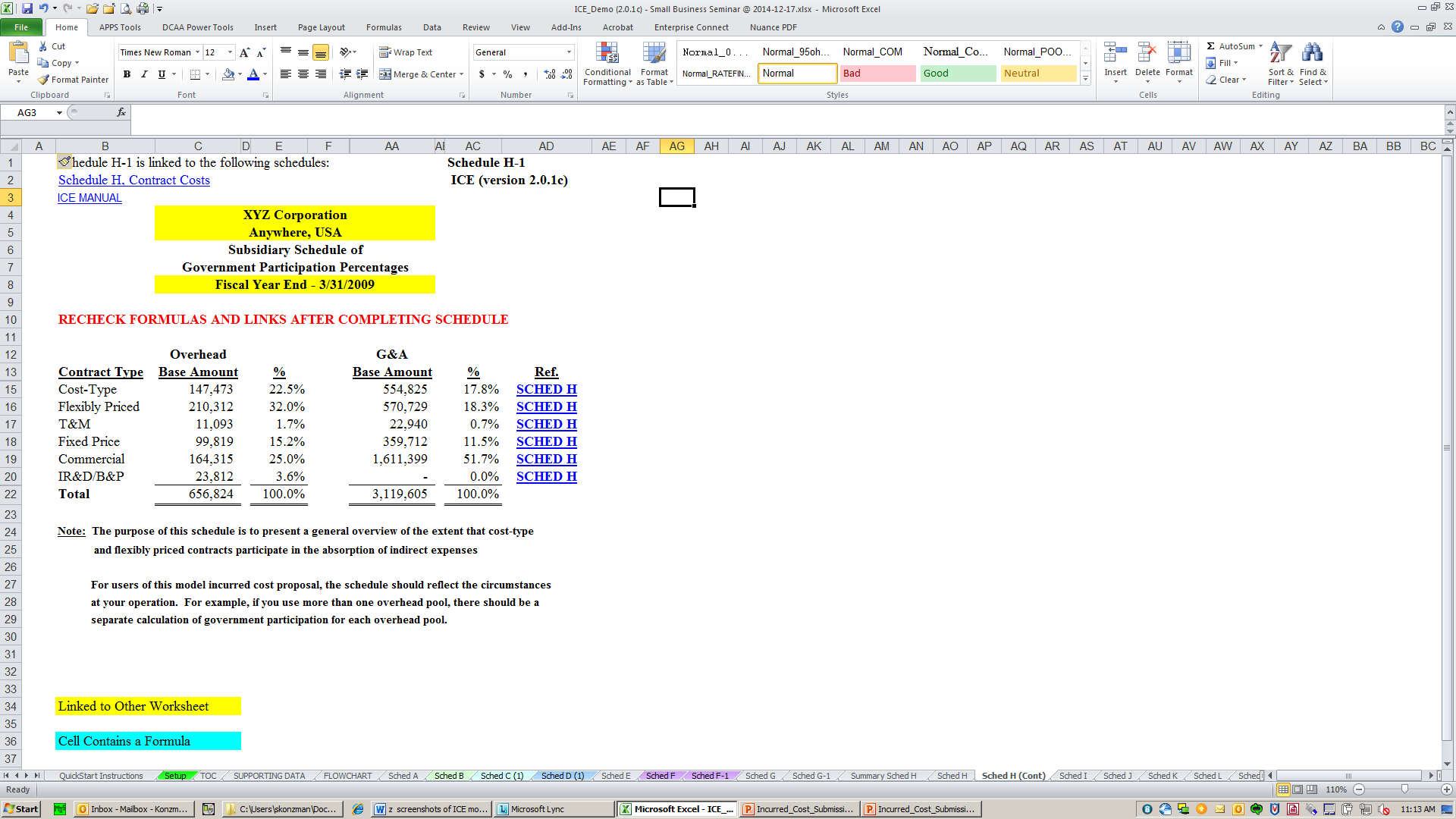 Page | 18
Schedule I – Cumulative Direct & Indirect Costs Claimed & Billed
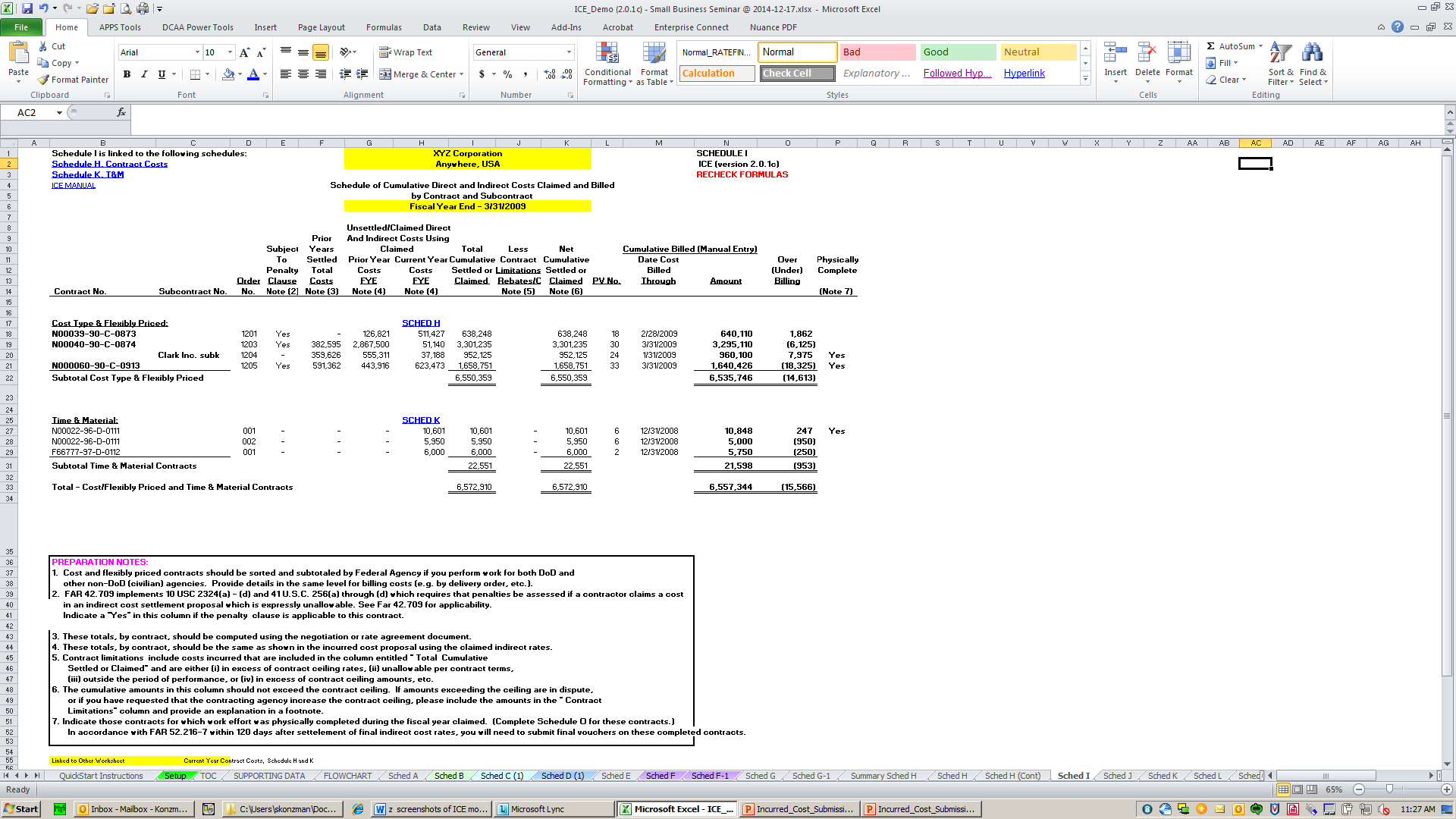 Page | 19
Schedule J – Subcontract Information
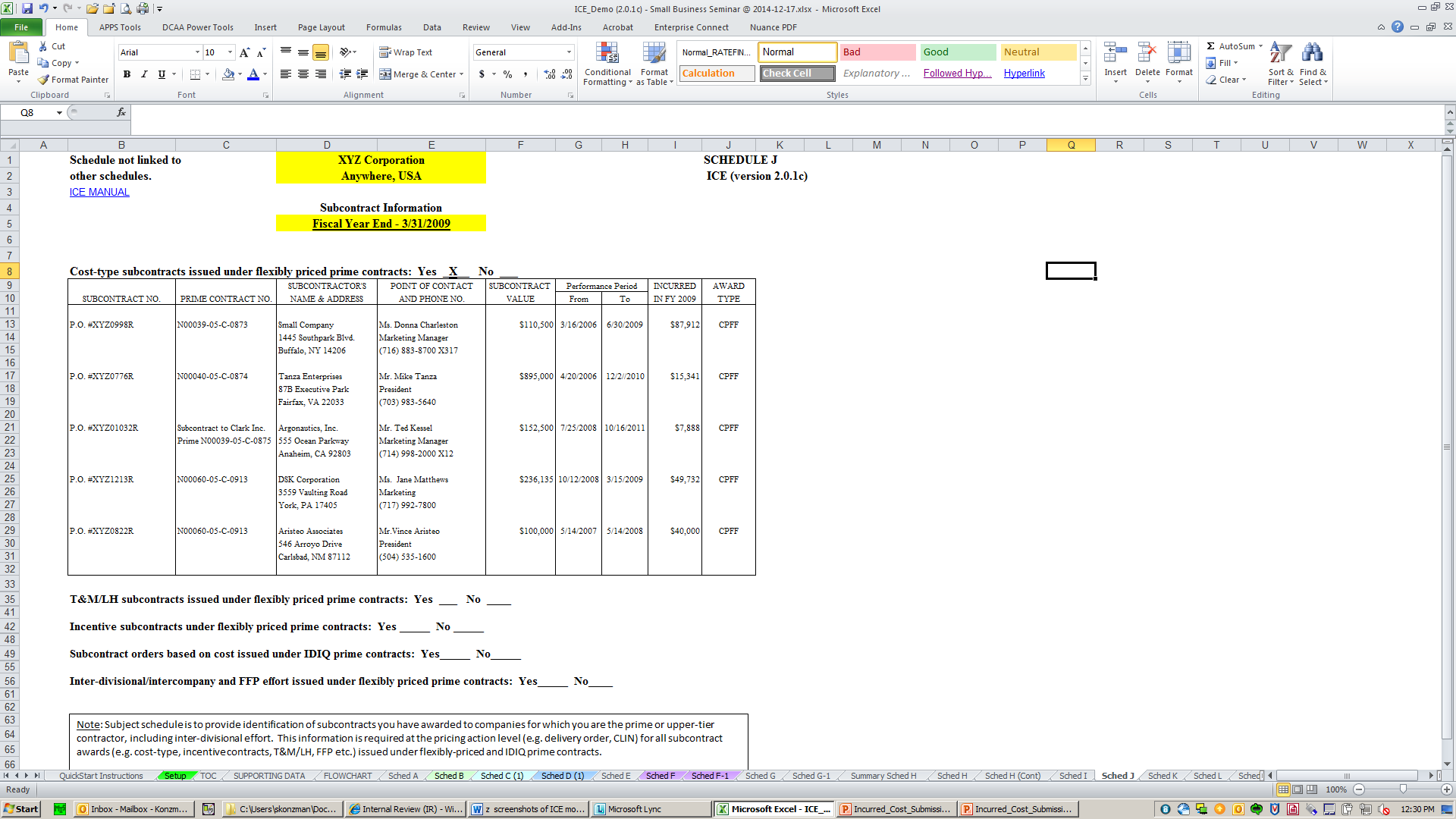 Page | 20
Schedule K - Hours and Amounts on Time & Material (T&M) Contracts
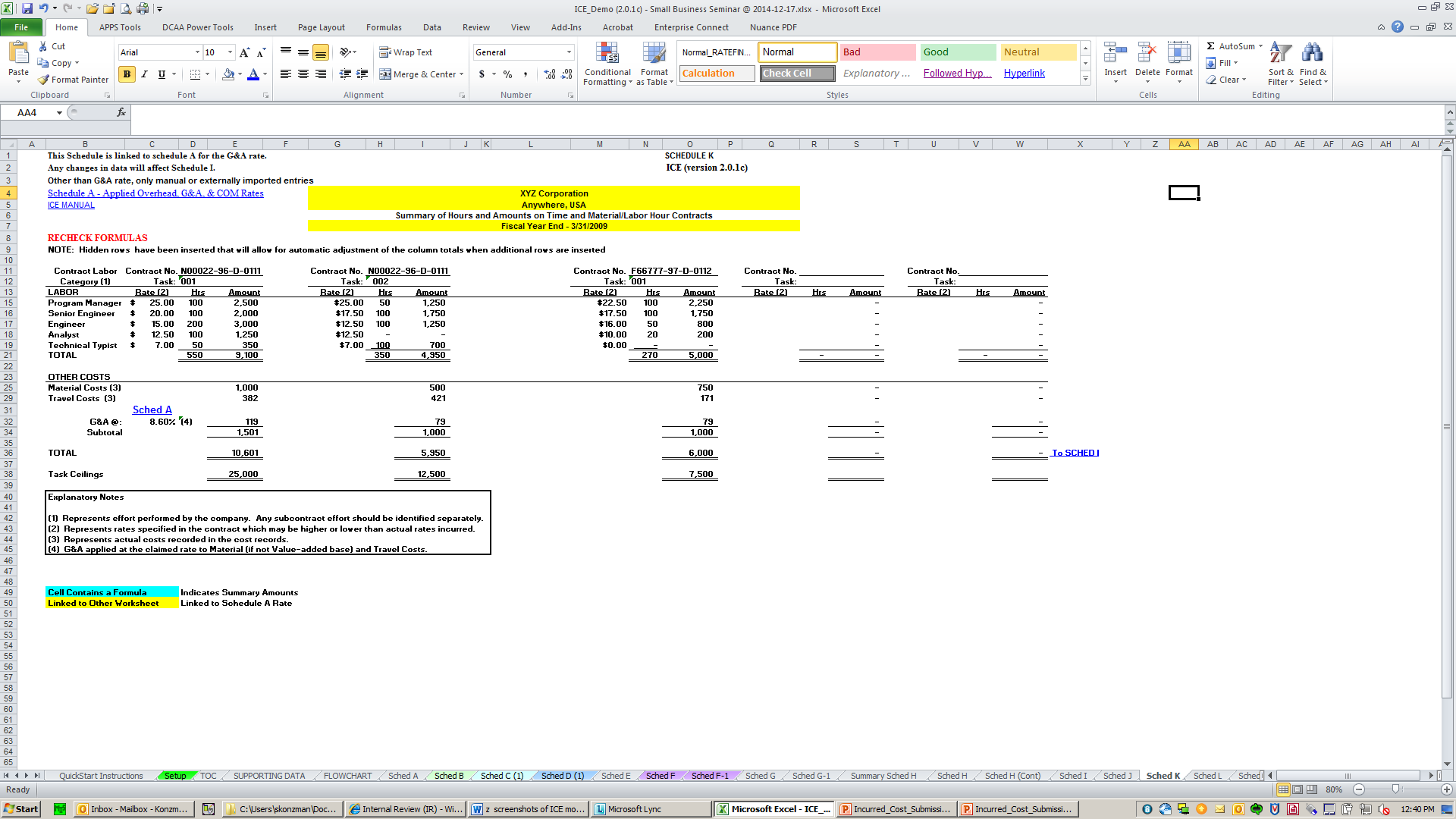 Page | 21
Schedule L – Payroll Reconciliation
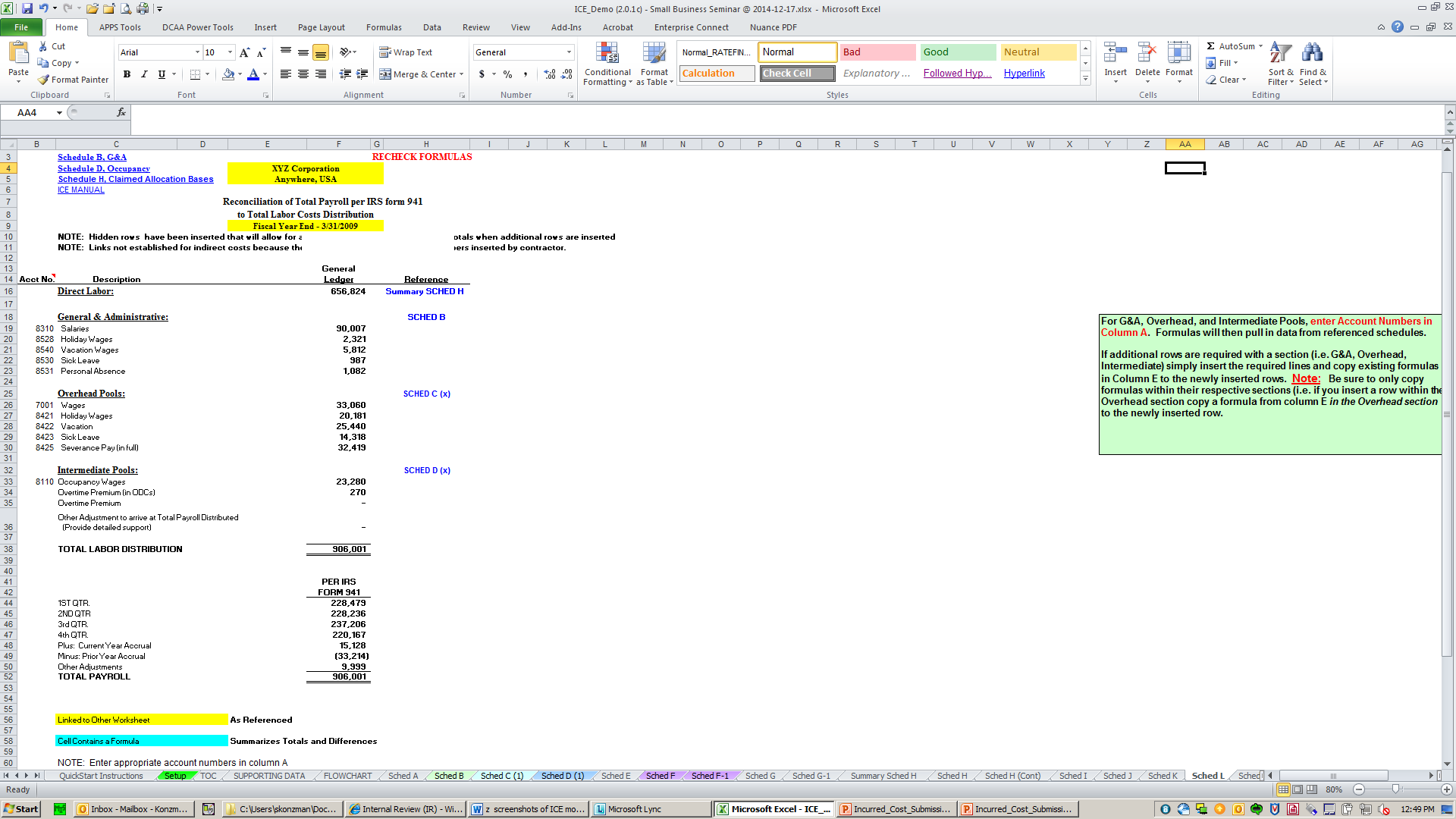 Page | 22
Schedule MAccounting/Organization Changes, etc.
This schedule provides information related to the following:
Significant decisions, agreements or approvals (e.g., pension plan, billing rates or contract ceilings)
Significant accounting or organization changes (e.g., changes to indirect pool structure or mergers and acquisitions)
Page | 23
Schedule N – Certificate of Indirect Costs
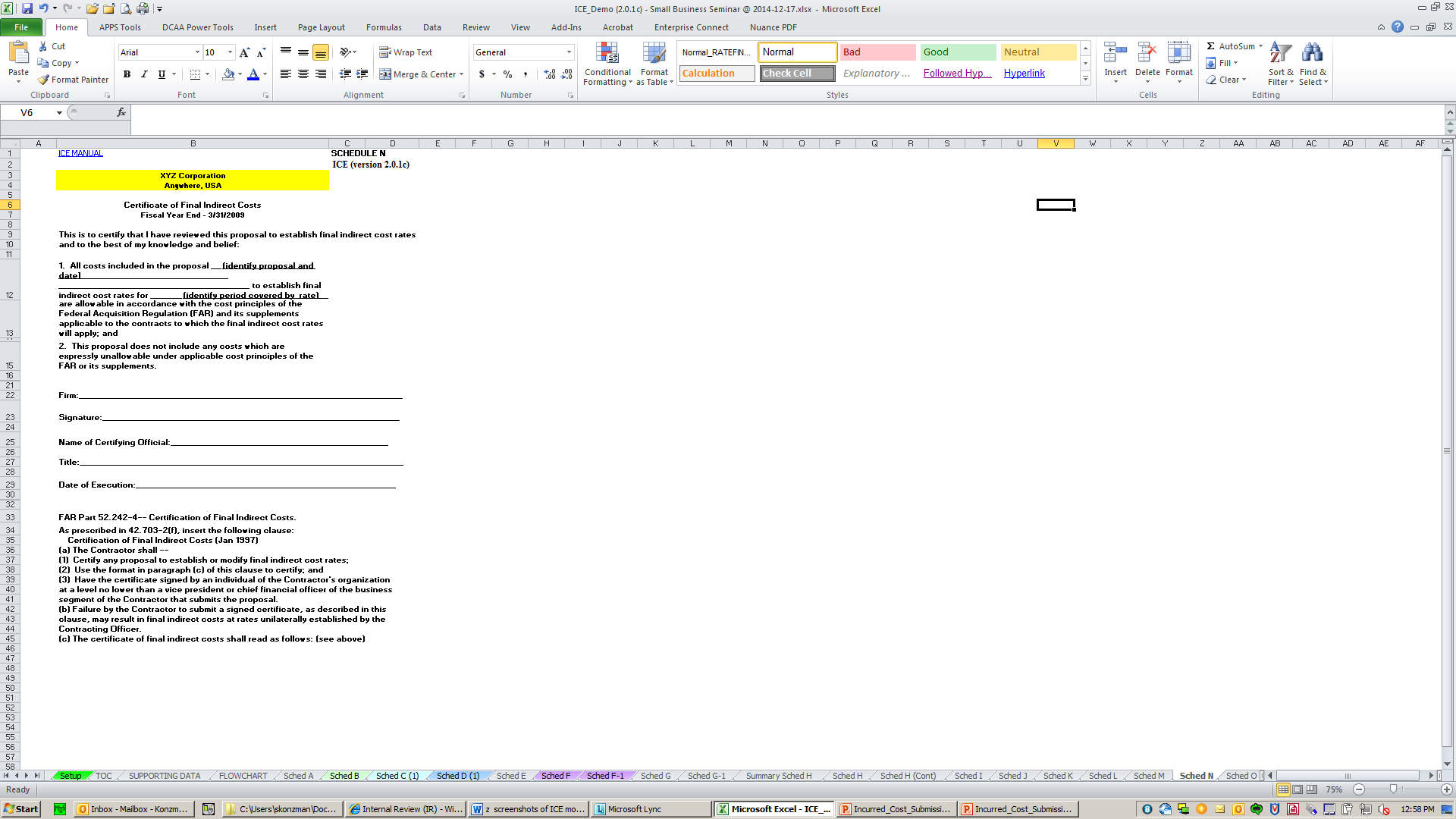 Page | 24
Schedule O – Contract Closing Info
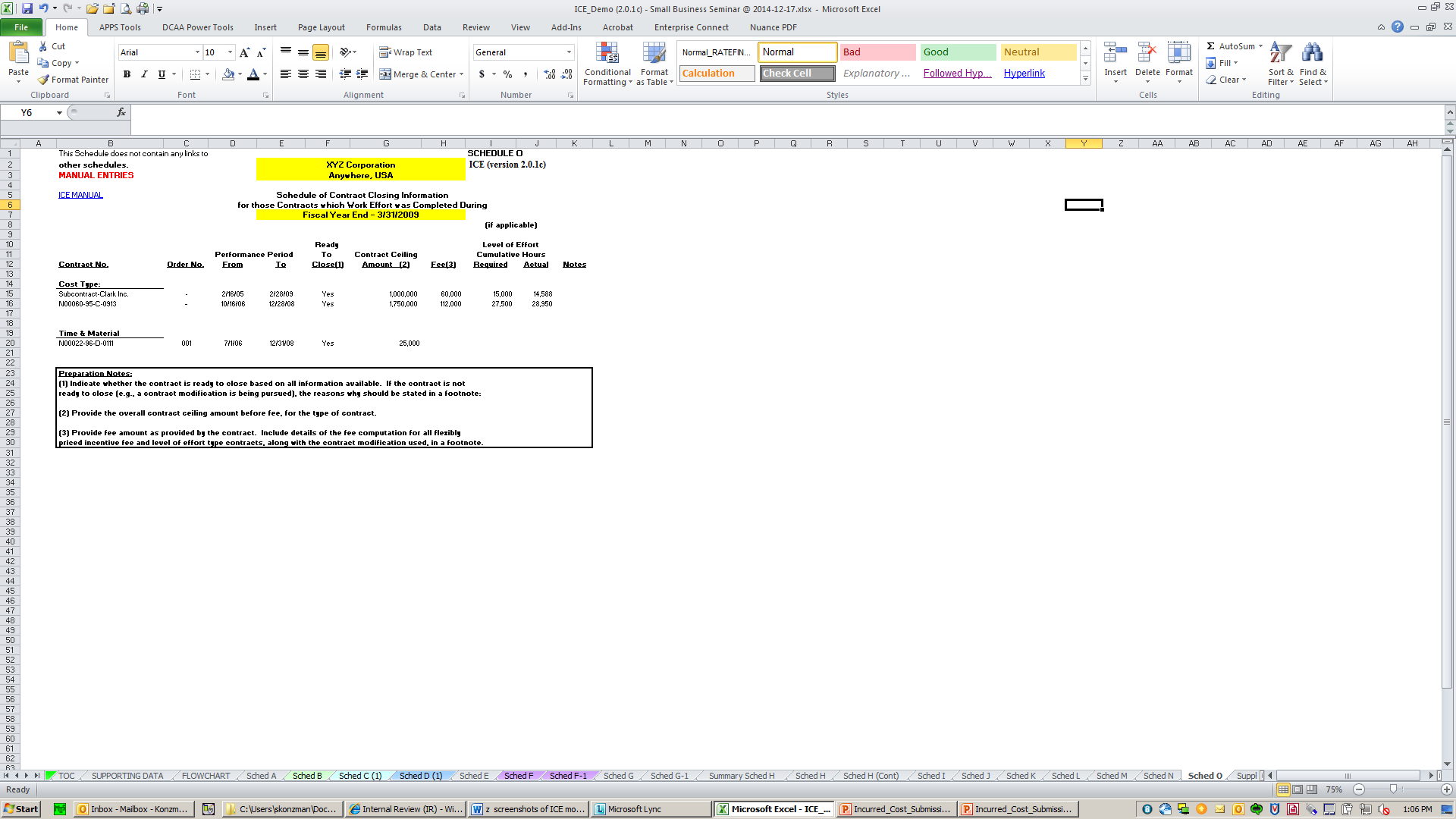 Page | 25
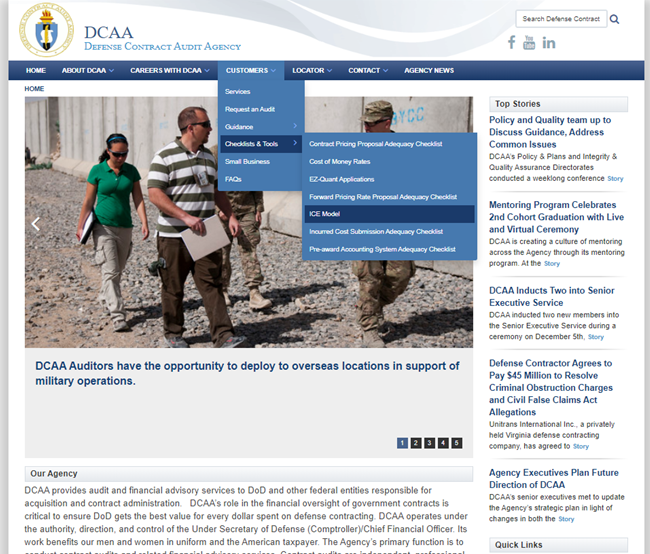 Page | 26
ICE Model
ICE Manual.pdf - Complete instructions for using the ICE Model
ICE_Model.xls - Template for Use in preparing Incurred Cost Proposal
ICE_Demo.xls - Sample File with Data
Page | 27
Other Schedules Provided by ICE
Comparative Analysis by pool and account
Compensation for Certain Contractor Employees per FAR 31.205-6(p)
Identification of Prime Contracts Under Which the Contractor Performs as a Subcontractor
Contract Brief
Page | 28
Contractor Submission Portal
What is Contractor Submission Portal (CSP)?	
CSP is an online application where contractors can easily and securely submit incurred cost proposals in one place on a platform they are already using.
Uses the Procurement Integrated Enterprise Environment (PIEE) platform.
All DoD contractors that use PIEE (almost 100%), can use this new platform.
Contractor Submission Portal
Why did DCAA create the CSP?	
Improves a manual undefined process whereby contractors historically provided incurred cost proposals using a variety of methods (e-mail, disc, shared drives, paper, etc).
Delineates an easy, systematic, and organized process which identifies and monitors incurred cost proposals.
Validation of receipt to both Government and Contractor.
Contractor Submission Portal Benefits
Simple online process for initiating, updating, and withdrawing IC proposal.
Secure application optimized to protect contractor information.
Automated notification of successful submission to FAO.
Capacity to handle large IC submissions.
Centralized file management to ensure proper version control.
Getting Started
Incurred Cost Proposal Submission
How does the new system keep your data secure?
CSP can only be accessed through PIEE and the approved Commercial and Government Entity (CAGE) Codes in the profile.
PIEE approval required for access request to any new CAGE Code not within a users CSP profile.
Data is transferred one way only (from CSP to DCAA SharePoint).
The web browser is secure -encrypted in hypertext transfer protocol secure (HTTPS).
Additional Information on CSP
Where to get more information:
DCAA website (https://www.dcaa.mil/Customers/Checklists-Tools/Contractor-Submission-Portal)
If you encounter issues or have questions in relation with to CSP, please send an e-mail to CSPMailbox@dcaa.mil.
Penalties (FAR 42.709)
Penalties will be assessed if a contractor claims an expressly unallowable indirect costs (as noted in FAR 31.2) in an final indirect rate proposals (incurred cost proposals)
Two levels of penalties
Page | 36
Common Deficiencies
Signed certification not included or not signed by at least a Vice President or CFO (schedule N)
Lack of subcontractor information (schedule J)
Not all intermediate allocations disclosed (sch. D)
Unallowable costs not included in G&A base (sch. E)
IR&D/B&P not fully burdened (sch. B)
Physically complete contracts not shown on sch. I & O
Government participation not calculated for all final indirect rates (schedule H-1)
Page | 37
Frequently Asked Questions
Do I have to use the ICE model?
No, the contractor may use any format; however, the ICE model does provide all the schedules required per FAR 52.216-7.
Page | 38
Frequently Asked Questions
Do I have to submit my proposal through the contractor submission portal?
No, the contractor submission portal is just an automated method to submit your proposal and receive formal automatic notification that your submission was received by your DCAA office.
Page | 39
Frequently Asked Questions
Can DCAA grant an extension for submitting my final incurred cost rate proposal? 
No. Extensions for submitting final rate proposals can only be granted by the administrative contracting officer per FAR 42.705-1(b)(1)(ii). To locate your responsible administrative contracting officer, please contact the Defense Contract Management Agency (DCMA).
Page | 40
Frequently Asked Questions
When will DCAA determine adequacy of my incurred cost submission and perform the incurred cost audit?
Auditors should assess the contractor’s incurred cost proposal upon receipt and complete the assessment within 60 days of receipt. 
It is DCAA policy that incurred cost submissions will be audited as promptly as possible after receipt.  Submissions received after December 12, 2017 will be completed within one year of receipt of an adequate proposal.
Page | 41
Frequently Asked Questions
I’m preparing my submission(s) (e.g., contract pricing proposal, forward pricing rates, incurred cost, etc.) and would like to ask the DCAA auditor some specific questions on my submission to make sure I’m on the right track. Will the DCAA auditor give me some specific advice on how to prepare my submission? 
A DCAA auditor can answer general questions related to the acquisition regulations. For example, if a contractor asked advice on what the FAR requires in certain situations, a DCAA auditor would be able to provide that information.  Auditors may also provide general advice on what constitutes an adequate submission.  However, auditors are precluded from assisting contractors in preparing and developing the contractor’s submission because doing so would create a significant threat to the auditor’s independence. Contractors should look under the “Guidance” and “Checklist and Tools” tabs on DCAA’s website for guidance about the adequacy of their specific submission.
Page | 42
Questions/Comments
Page | 43